Servicio al Cliente
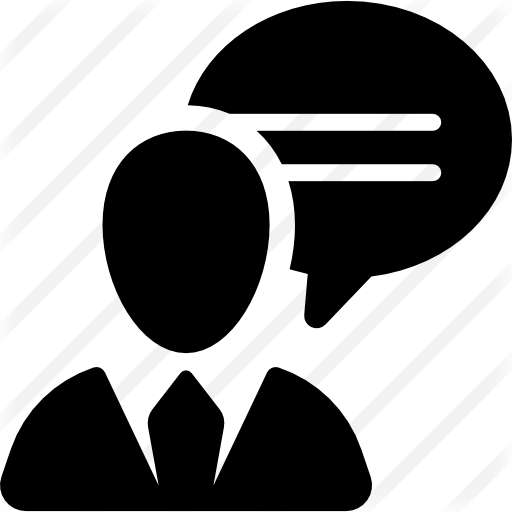 Brindar una experiencia 360° para todos los clientes, siendo la voz de ellos y  trabajando internamente para cuidar nuestro mayor activo 
promoviendo una cultura de servicio interna y externa.
Procesos y hallazgos 2018
RTA FINAL
MEDIO
PROCESO
Redes Sociales
Teatros
Correo
Investigación por parte del teatro y retroalimentación al personal.
Centralización: servicio al cliente.
Respuesta al cliente
Qué hemos logrado:

Tipificar  y clasificar la información. 

Crear una memoria con datos y mediciones. 

Evidenciar y compartir la información a los teatros, para crear cambios o mejoras en conjunto. 

Escuchar la voz más importante, la de nuestros clientes. 

Potenciar la cultura de servicio al cliente interna y externa.

Encontrar oportunidades de mejora en la operación y en nuestros canales de ventas.
Tipificación PQRS
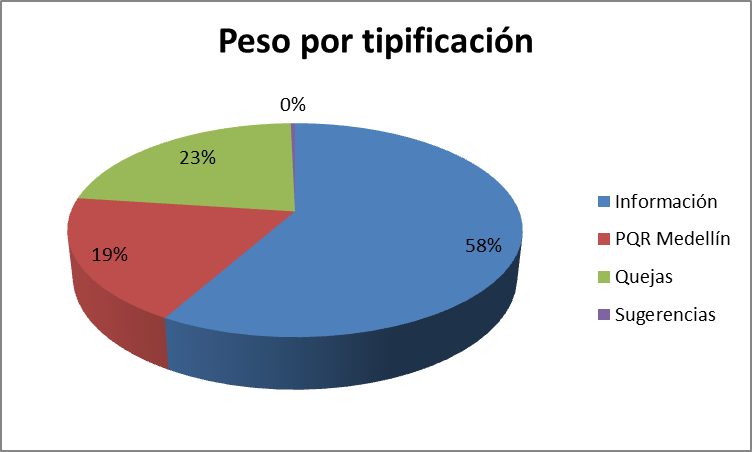 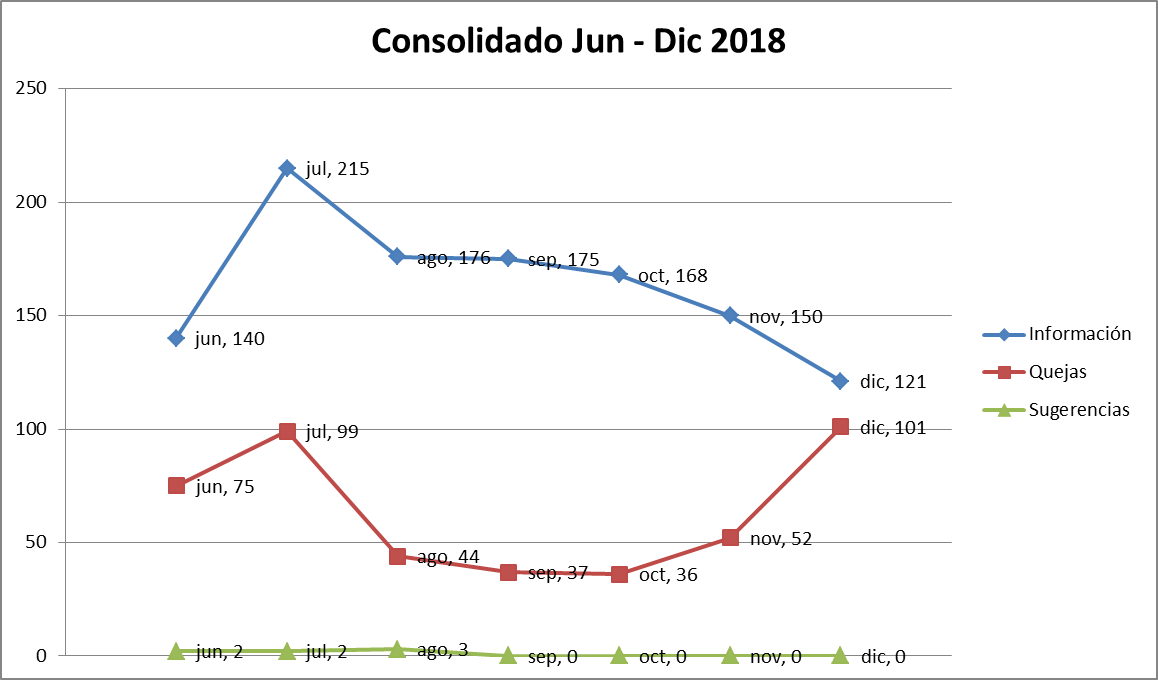 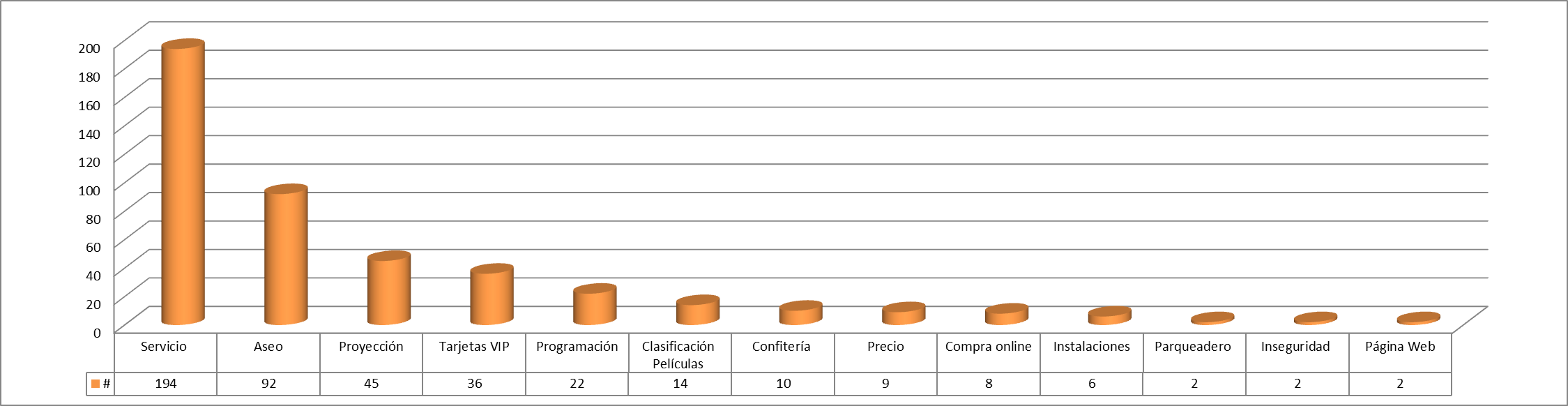 TIP: Quejas
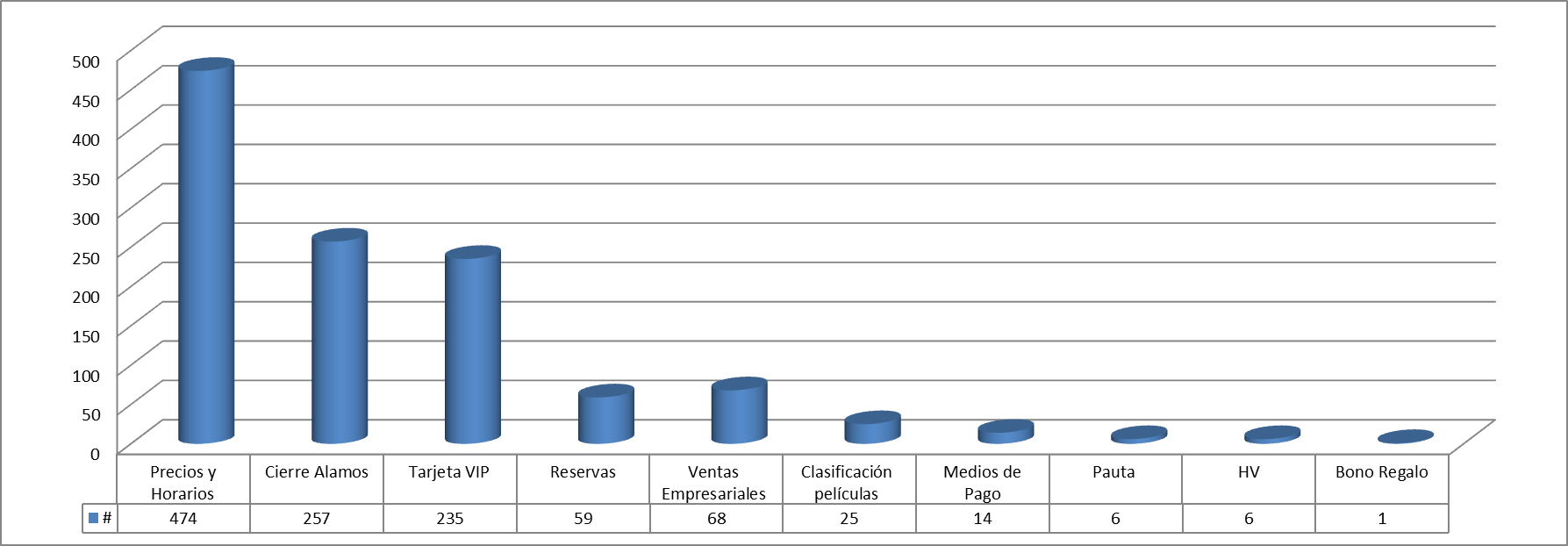 TIP: 
Información
Qué viene para el 2019
Creación de protocolos de servicio en taquilla y confitería. 

Concientizar a nuestro personal de la importancia del cliente en la vida de una empresa. Los competidores cada vez más, se van equiparando en calidad y precio, por lo que se hace necesario buscar una diferenciación.

Impulsar cultura de servicio interno y externo. 

Reducir el número de tipificación de preguntas de los clientes por precios y horarios con una página web amigable y efectiva.

Implementar el “cliente oculto” en teatros.  

Establecer protocolos de cortesías por servicio.
“La mejor publicidad es la que hacen los clientes satisfechos”